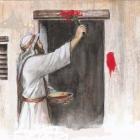 Pesach
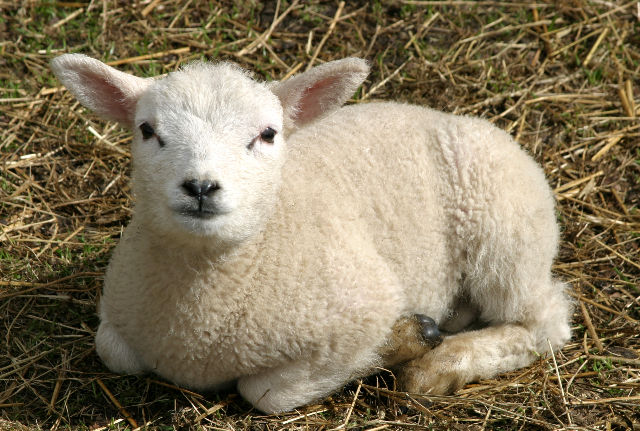 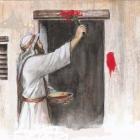 Pesach
De voorjaarsfeesten
1.	Pesach			Pascha, Pasen
2.	Matsoot			Ongezuurde broden
3.	Joom habbikoeriem		Dag der eerstelingen
4.	Sjevoeoot			Wekenfeest, Pinksteren
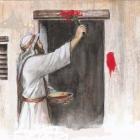 Pesach
Leviticus 23:5In de eerste maand, op den veertienden der maand, tussen twee avonden is des HEEREN pascha.
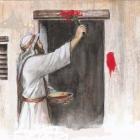 Pesach
1. Het eerste PesachExodus 12:1-28
Het Paasfeest werd in Egypte al gevierd. Nog voor de feitelijke uittocht.
‘in hope’, (Rom. 8:24)
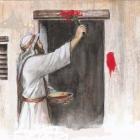 Pesach
2. Een nieuw begin.Exodus 12:2Deze zelfde maand zal ulieden het hoofd der maanden zijn; zij zal u de eerste van de maanden des jaars zijn.
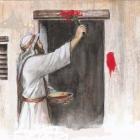 Pesach
3. Een volkomen lam (12:5)
Exodus 12:3Op de tiende dag van de eerste maand apart gezet.
Was het lam in huis gedurende de drie dagen van dikke duisternis? (Exodus 10:21, 22)
Exodus 10:23Zij zagen de een den ander niet; er stond ook niemand op van zijn plaats, in drie dagen; maar bij al de kinderen Israëls was het licht in hun woningen.
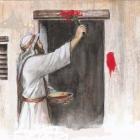 Pesach
3. Een volkomen lam
Openbaring 21:22-23En ik zag geen tempel in dezelve; want de Heere, de almachtige God, is haar tempel, en het Lam. En de stad behoeft de zon en de maan niet, dat zij in dezelve zouden schijnen; want de heerlijkheid Gods heeft haar verlicht, en het Lam is haar Kaars.
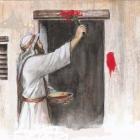 Pesach
3. Een volkomen lam
Jesaja 53:4-7Waarlijk, Hij heeft onze krankheden op Zich genomen, en onze smarten heeft Hij gedragen; doch wij achtten Hem, dat Hij geplaagd, van God geslagen en verdrukt was. Maar Hij is om onze overtredingen verwond, om onze ongerechtigheden is Hij verbrijzeld; de straf, die ons den vrede aanbrengt, was op Hem, en door Zijn striemen is ons genezing geworden.
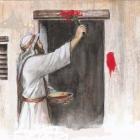 Pesach
3. Een volkomen lam
Jesaja 53:4-7 (Hand. 8:32, 33)Wij dwaalden allen als schapen, wij keerden ons een iegelijk naar zijn weg; doch de HEERE heeft onzer aller ongerechtigheid op Hem doen aanlopen.  Als dezelve geeist werd, toen werd Hij verdrukt; doch Hij deed Zijn mond niet open; als een lam werd Hij ter slachting geleid, en als een schaap, dat stom is voor het aangezicht zijner scheerders, alzo deed Hij Zijn mond niet open.
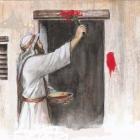 Pesach
3. Een volkomen lam
Johannes 1:29-34Des anderen daags zag Johannes Jezus tot zich komende, en zeide: Zie het Lam Gods, Dat de zonde der wereld wegneemt ! Deze is het, van Welken ik gezegd heb: Na mij komt een Man, Die voor mij geworden is, want Hij was eer dan ik. En ik kende Hem niet; maar opdat Hij aan Israël zou geopenbaard worden, daarom ben ik gekomen, dopende met het water.
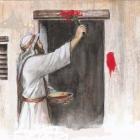 Pesach
3. Een volkomen lam
Johannes 1:29-34En Johannes getuigde, zeggende: Ik heb den Geest zien nederdalen uit den hemel, gelijk een duif, en bleef op Hem.  En ik kende Hem niet; maar Die mij gezonden heeft, om te dopen met water, Die had mij gezegd: Op Welken gij den Geest zult zien nederdalen, en op Hem blijven, Deze is het, Die met den Heiligen Geest doopt. En ik heb gezien, en heb getuigd, dat Deze de Zoon van God is.
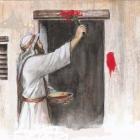 Pesach
3. Een volkomen lam
Johannes 1:35, 36Des anderen daags wederom stond Johannes, en twee uit zijn discipelen. En ziende op Jezus, daar wandelende, zeide hij: Ziet, het Lam Gods !
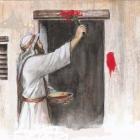 Pesach
3. Een volkomen lam
1 Peter 1:13-19Daarom opschortende de lenden uws verstands [vergelijk Ex. 12:11], en nuchteren zijnde, hoopt volkomenlijk op de genade, die u toegebracht wordt in de openbaring van Jezus Christus. Als gehoorzame kinderen, wordt niet gelijkvormig aan de begeerlijkheden, die te voren in uw onwetendheid waren; Maar gelijk Hij, Die u geroepen heeft, heilig is, zo wordt ook gijzelven heilig in al uw wandel;
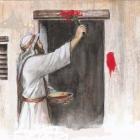 Pesach
3. Een volkomen lam
1 Peter 1:13-19Daarom dat er geschreven is: Zijt heilig, want Ik ben heilig. En indien gij tot een Vader aanroept Dengene, Die zonder aanneming des persoons oordeelt naar eens iegelijks werk, zo wandelt in vreze den tijd uwer inwoning; Wetende dat gij niet door vergankelijke dingen, zilver of goud, verlost zijt uit uw ijdele wandeling, die u van de vaderen overgeleverd is;  Maar door het dierbaar bloed van Christus, als van een onbestraffelijk en onbevlekt Lam;
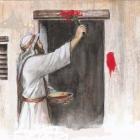 Pesach
3. Een volkomen lam
Geen been ervan gebroken
Exodus 12:46In een huis zal het gegeten worden; gij zult van het vlees niet buiten uit het huis dragen, en gij zult geen been daaraan breken.
Numeri 9:12Zij zullen daarvan niet overlaten tot den morgen, en zullen daaraan geen been breken; naar alle inzetting van het pascha zullen zij dat houden.
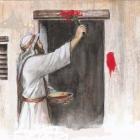 Pesach
3. Een volkomen lam
Geen been ervan gebroken
Johannes 19:31-36De Joden dan, opdat de lichamen niet aan het kruis zouden blijven op den sabbat, dewijl het de voorbereiding was (want die dag des sabbats was groot), baden Pilatus, dat hun benen zouden gebroken, en zij weggenomen worden. De krijgsknechten dan kwamen, en braken wel de benen des eersten, en des anderen, die met Hem gekruist was;
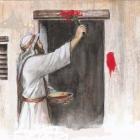 Pesach
3. Een volkomen lam
Geen been ervan gebroken
Johannes 19:31-36Maar komende tot Jezus, als zij zagen, dat Hij nu gestorven was, zo braken zij Zijn benen niet. Maar een der krijgsknechten doorstak Zijn zijde met een speer, en terstond kwam er bloed en water uit. En die het gezien heeft, die heeft het getuigd, en zijn getuigenis is waarachtig; en hij weet, dat hij zegt, hetgeen waar is, opdat ook gij geloven moogt.
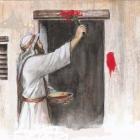 Pesach
3. Een volkomen lam
Geen been van Hem gebroken
Johannes 19:31-36Want deze dingen zijn geschied, opdat de Schrift vervuld worde: Geen been van Hem zal verbroken worden.
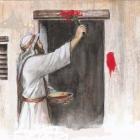 Pesach
3. Een volkomen lam
Het Lam in de Openbaring
Openbaring 5
Verzen 9 en 10En zij zongen een nieuw lied, zeggende: Gij zijt waardig dat boek te nemen, en zijn zegelen te openen; want Gij zijt geslacht, en hebt ons Gode gekocht met Uw bloed, uit alle geslacht, en taal, en volk, en natie; En Gij hebt ons onzen God gemaakt tot koningen en priesteren; en wij zullen als koningen heersen op de aarde.
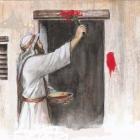 Pesach
3. Een volkomen lam
Het Lam in de Openbaring
Openbaring 7
Verzen 9 en 10Na dezen zag ik, en ziet, een grote schare, die niemand tellen kon, uit alle natie, en geslachten, en volken, en talen, staande voor den troon, en voor het Lam, bekleed zijnde met lange witte klederen, en palm takken waren in hun handen. En zij riepen met grote stem, zeggende: De zaligheid zij onzen God, Die op den troon zit, en het Lam.
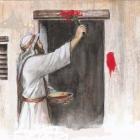 Pesach
3. Een volkomen lam
Het Lam in de Openbaring
Openbaring 14:1-5
En ik zag, en ziet, het Lam stond op den berg Sion, en met Hem honderd vier en veertig duizend, hebbende den Naam Zijns Vaders geschreven aan hun voorhoofden. En ik hoorde een stem uit den hemel, als een stem veler wateren, en als een stem van een groten donderslag. En ik hoorde een stem van citerspelers, spelende op hun citers;
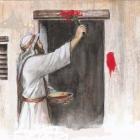 Pesach
3. Een volkomen lam
Het Lam in de Openbaring
Openbaring 14:1-5
En zij zongen als een nieuw gezang voor den troon, en voor de vier dieren, en de ouderlingen; en niemand kon dat gezang leren, dan de honderd vier en veertig duizend, die van de aarde gekocht waren.   Dezen zijn het, die met vrouwen niet bevlekt zijn, want zij zijn maagden; dezen zijn het, die het Lam volgen, waar Het ook heengaat; dezen zijn gekocht uit de mensen, tot eerstelingen Gode en het Lam.
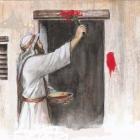 Pesach
3. Een volkomen lam
Het Lam in de Openbaring
Openbaring 14:1-5
En in hun mond is geen bedrog gevonden; want zij zijn onberispelijk voor den troon van God.
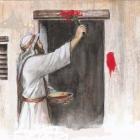 Pesach
3. Een volkomen lam
Het Lam in de Openbaring
Openbaring 15
Vers 3En zij zongen het gezang van Mozes, de dienstknecht Gods, en het gezang des Lams, zeggende: Groot en wonderlijk zijn Uw werken, Heere, Gij almachtige God, rechtvaardig en waarachtig zijn Uw wegen, Gij Koning der heiligen!
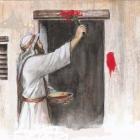 Pesach
4. Pesach als een type van een veel grotere, nog      toekomstige verlossing van Israël
Jeremia 23:5-8Ziet, de dagen komen, spreekt de HEERE, dat Ik aan David een rechtvaardige Spruit zal verwekken; Die zal Koning zijnde regeren, en voorspoedig zijn, en recht en gerechtigheid doen op de aarde.  6 In Zijn dagen zal Juda verlost worden, en Israel zeker wonen; en dit zal Zijn naam zijn, waarmede men Hem zal noemen: De HEERE: ONZE GERECHTIGHEID.
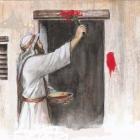 Pesach
4. Pesach als een type van een veel grotere, nog      toekomstige verlossing van Israël
Jeremia 23:5-8Daarom, ziet, de dagen komen, spreekt de HEERE, dat zij niet meer zullen zeggen: Zo waarachtig als de HEERE leeft, Die de kinderen Israels uit Egypteland heeft opgevoerd.
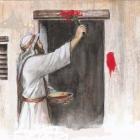 Pesach
4. Pesach als een type van een veel grotere, nog      toekomstige verlossing van Israël
Jeremia 23:5-8Maar: Zo waarachtig als de HEERE leeft, Die het zaad van het huis Israels heeft opgevoerd, en Die het aangebracht heeft uit het land van het noorden, en uit al de landen, waarheen Ik ze gedreven had! want zij zullen wonen in hun land.
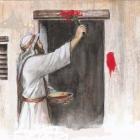 Pesach
4. Pesach als een type van een veel grotere, nog      toekomstige verlossing van Israël
Het lied van Mozes en het lied van het Lam(Openbaring 15:3)
Het lied van Mozes en de kinderen van Israël(Exodus 15)
Aan de oever der zee(Exodus 14:30)
Aan de glazen zee(Exodus 15:2)
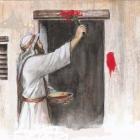 Pesach
4. Pascha als een type van een veel grotere, nog      toekomstige verlossing van Israël
Gij Koning der heiligen(Openbaring 15:3)
De HEERE zal regeren(Exodus 15:18)
De Koninkrijken der wereld zijn geworden onzes Heeren en van Zijn Christus, en Hij zal als Koning heersen in alle eeuwigheid.(Opnebaring 14:15)
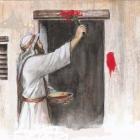 Pesach
5. Een Paasoffer voor de HEERE
Exodus 12:24-27Onderhoudt dan deze zaak, tot een inzetting voor u en voor uw kinderen, tot in eeuwigheid. En het zal geschieden, als gij in dat land komt, dat u de HEERE geven zal, gelijk Hij gesproken heeft, zo zult gij dezen dienst onderhouden. En het zal geschieden, wanneer uw kinderen tot u zullen zeggen: Wat hebt gij daar voor een dienst?
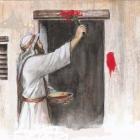 Pesach
5. Een Paasoffer voor de HEERE
Exodus 12:24-27Zo zult gij zeggen: Dit is den HEERE een paasoffer, Die voor de huizen der kinderen Israels voorbijging in Egypte, toen Hij de Egyptenaars sloeg, en onze huizen bevrijdde ! Toen boog zich het volk en neigde zich.
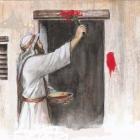 Pesach
6. De Eerstgeborene
Het Hebreeuwse woord voor eerstgeborene is nauw verwant aan dat voor ‘eersteling.’
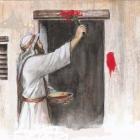 Pesach
6. De Eerstgeborene
De eerstgeborene van de HEERE was in Egypte!
Exodus 4:22Dan zult gij tot Farao zeggen: Alzo zegt de HEERE: Mijn zoon, Mijn eerstgeborene, is Israël.
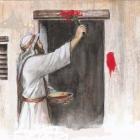 Pesach
6. De Eerstgeborene
De eerstgeborene der Egyptenaren in ruil voor Gods eerstgeborene.
Exodus 4:23En Ik heb tot u gezegd: Laat Mijn zoon trekken, dat hij Mij diene ! maar gij hebt geweigerd hem te laten trekken; zie, Ik zal uw zoon, uw eerstgeborene doden!
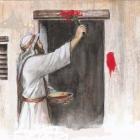 Pesach
6. De Eerstgeborene, een ‘dubbel-type’
Dubbel-type
Izak
De dood van IzakGenesis 22:13Toen hief Abraham zijn ogen op, en zag om, en ziet, achter was een ram in de verwarde struiken vast met zijn hoornen; en Abraham ging, en nam dien ram, en offerde hem ten brandoffer in zijns zoons plaats.
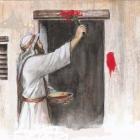 Pesach
6. De Eerstgeborene, een ‘dubbel-type’
Dubbel-type
Izak
De opstanding van IzakHebreeën 11:17-19Door het geloof heeft Abraham, als hij verzocht werd, Izak geofferd, en hij, die de beloften ontvangen had, heeft zijn eniggeborene geofferd,
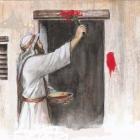 Pesach
6. De Eerstgeborene, een ‘dubbel-type’
Dubbel-type
Izak
Hebreeën 11:17-19(Tot wie gezegd was: In Izak zal u het zaad genoemd worden) overleggende, dat God machtig was, hem ook uit de doden te verwekken; Waaruit hij hem ook bij gelijkenis wedergekregen heeft.
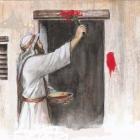 Pesach
6. De Eerstgeborene, een ‘dubbel-type’
Dubbel-type
Jozef
De dood van JozefGenesis 37:31-33Toen namen zij Jozefs rok, en zij slachtten een geitenbok, en zij doopten den rok in het bloed. En zij zonden den veelvervigen rok, en deden hem tot hun vader brengen, en zeiden:
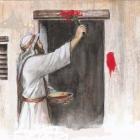 Pesach
6. De Eerstgeborene, een ‘dubbel-type’
Dubbel-type
Jozef
Genesis 37:31-33Dezen hebben wij gevonden; beken toch, of deze uws zoons rok zij, of niet. En hij bekende hem, en zeide: Het is mijns zoons rok ! een boos dier heeft hem opgegeten ! voorzeker is Jozef verscheurd !
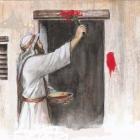 Pesach
6. De Eerstgeborene, een ‘dubbel-type’
Dubbel-type
Jozef
De opstanding van JozefGenesis 45:28En Israel zeide: Het is genoeg! mijn zoon Jozef leeft nog! ik zal gaan, en hem zien, eer ik sterve!
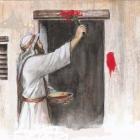 Pesach
6. De Eerstgeborene, een ‘dubbel-type’
Izak en Jozef, twee typen van twee verschillende aspecten van de dood en opstanding van Christus.
Jozef
Mattheüs 21:33-42Hoort een andere gelijkenis. Er was een heer des huizes, die een wijngaard plantte, en zette een tuin daarom, en groef een wijnpersbak daarin, en bouwde een toren, en verhuurde dien den landlieden, en reisde buiten 's lands
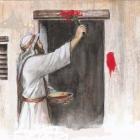 Pesach
6. De Eerstgeborene, een ‘dubbel-type’
Mattheüs 21:33-42Toen nu de tijd der vruchten genaakte, zond hij zijn dienstknechten tot de landlieden, om zijn vruchten te ontvangen. En de landlieden, nemende zijn dienstknechten, hebben den een geslagen, en den anderen gedood, en den derden gestenigd. Wederom zond hij andere dienstknechten, meer in getal dan de eersten, en zij deden hun desgelijks.
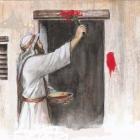 Pesach
6. De Eerstgeborene, een ‘dubbel-type’
Mattheüs 21:33-42En ten laatste zond hij tot hen zijn zoon, zeggende: Zij zullen mijn zoon ontzien. Maar de landlieden, den zoon ziende, zeiden onder elkander: Deze is de erfgenaam, komt, laat ons hem doden, en zijn erfenis aan ons behouden. En hem nemende, wierpen zij hem uit, buiten den wijngaard, en doodden hem. Wanneer dan de heer des wijngaards komen zal, wat zal hij dien landlieden doen?
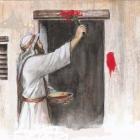 Pesach
6. De Eerstgeborene, een ‘dubbel-type’
Mattheüs 21:33-42Zij zeiden tot hem: Hij zal den kwaden een kwaden dood aandoen, en zal den wijngaard aan andere landlieden verhuren, die hem de vruchten op haar tijden zullen geven. Jezus zeide tot hen: Hebt gij nooit gelezen in de Schriften: De steen, dien de bouwlieden verworpen hebben, deze is geworden tot een hoofd des hoeks; van den Heere is dit geschied, en het is wonderlijk in onze ogen ?
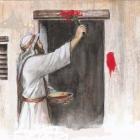 Pesach
6. De Eerstgeborene, een ‘dubbel-type’
Izak en Jozef, twee typen van twee verschillende aspecten van de dood en opstanding van Christus.
Jozef
Handelingen 3:13-15De God Abrahams, en Izaks, en Jakobs, de God onzer vaderen, heeft Zijn Kind Jezus verheerlijkt, Welken gij overgeleverd hebt, en hebt Hem verloochend, voor het aangezicht van Pilatus, als hij oordeelde, dat men Hem zoude loslaten.
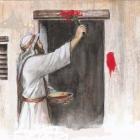 Pesach
6. De Eerstgeborene, een ‘dubbel-type’
Handelingen 3:13-15Maar gij hebt den Heilige en Rechtvaardige verloochend, en hebt begeerd, dat u een man, die een doodslager was, zou geschonken worden; En den Vorst des levens hebt gij gedood, Die God opgewekt heeft uit de doden; waarvan wij getuigen zijn.
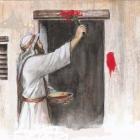 Pesach
6. De Eerstgeborene, een ‘dubbel-type’
Izak en Jozef, twee typen van twee verschillende aspecten van de dood en opstanding van Christus.
Izak
Handelingen 2:22-24Gij Israelietische mannen, hoort deze woorden: Jezus den Nazarener, een Man van God, onder ulieden betoond door krachten, en wonderen, en tekenen, die God door Hem gedaan heeft, in het midden van u, gelijk ook gijzelven weet;
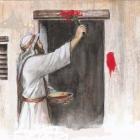 Pesach
6. De Eerstgeborene, een ‘dubbel-type’
Handelingen 2:22-24Dezen, door den bepaalden raad en voorkennis Gods overgegeven zijnde, hebt gij genomen, en door de handen der onrechtvaardigen aan het kruis gehecht en gedood; Welken God opgewekt heeft, de smarten des doods ontbonden hebbende, alzo het niet mogelijk was, dat Hij van denzelven dood zou gehouden worden.
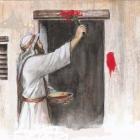 Pesach
6. De Eerstgeborene, een ‘dubbel-type’
Pesach:Het lam stierf.De eerstgeborene in Israël bleef leven.
Pesach:Het Lam stierf.Gods eerstgeborene, Israël, bleef leven.
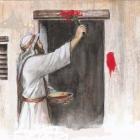 Pesach
7. Het bloed moest aan de posten en de    bovendorpel gestreken worden.
Exodus 12:7En zij zullen van het bloed nemen, en strijken het aan de beide zijposten, en aan den bovendorpel, aan de huizen, in welke zij het eten zullen.
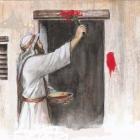 Pesach
7. Het bloed moest aan de posten en de    bovendorpel gestreken worden.
Dit is de toepassing van het offer aan het hart door het geloof.
Exodus 12:28En de kinderen Israels gingen en deden het, gelijk als de HEERE Mozes en Aaron geboden had, alzo deden zij.
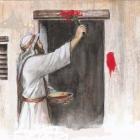 Pesach
8. Het lam moest gegeten worden.
Eten in de Schrift ziet op gemeenschap, deel hebben aan.
Dat geldt in het bijzonder voor de Paasmaaltijd.
Mattheüs 26:26 – 30 En als zij aten, nam Jezus het brood, en gezegend hebbende, brak Hij het, en gaf het den discipelen, en zeide: Neemt, eet, dat is Mijn lichaam. En Hij nam den drinkbeker, en gedankt hebbende, gaf hun dien, zeggende: Drinkt allen daaruit;
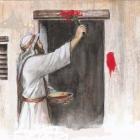 Pesach
8. Het lam moest gegeten worden.
Mattheüs 26:26 – 30 Want dat is Mijn bloed, het bloed des Nieuwen Testaments, hetwelk voor velen vergoten wordt, tot vergeving der zonden. En Ik zeg u, dat Ik van nu aan niet zal drinken van de vrucht des wijnstoks tot op dien dag, wanneer Ik met u dezelve nieuw zal drinken in het Koninkrijk Mijns Vaders. En als zij den lofzang gezongen hadden, gingen zij uit naar den Olijfberg.
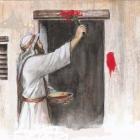 Pesach
8. Het lam moest gegeten worden.
1 Korinthe 10:15 – 17 Als tot verstandigen spreek ik; oordeelt gij, hetgeen ik zeg. De drinkbeker der dankzegging, dien wij dankzeggende zegenen, is die niet een gemeenschap des bloeds van Christus? Het brood, dat wij breken, is dat niet een gemeenschap des lichaams van Christus? Want een brood is het, zo zijn wij velen een lichaam, dewijl wij allen eens broods deelachtig zijn.
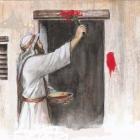 Pesach
9. Galaten 1:4Onze Heere Jezus Christus,Die Zichzelven gegeven heeft voor onze zonden, opdat Hij ons trekken zou uit deze tegenwoordige boze wereld, naar den wil van onzen God en Vader;
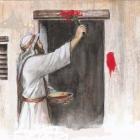 Pesach
9. Galaten 1:4Onze Heere Jezus Christus,Die Zichzelven gegeven heeft voor onze zonden, opdat Hij ons trekken zou uit deze tegenwoordige boze wereld, naar den wil van onzen God en Vader;
JozefHandelingen 7:9, 10En de patriarchen, nijdig zijnde, verkochten Jozef, om naar Egypte gebracht te worden; en God was met hem.
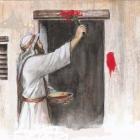 Pesach
9. Galaten 1:4Onze Heere Jezus Christus,Die Zichzelven gegeven heeft voor onze zonden, opdat Hij ons trekken zou uit deze tegenwoordige boze wereld, naar den wil van onzen God en Vader;
JozefHandelingen 7:9, 10En verloste hem uit al zijn verdrukkingen, en gaf hem genade en wijsheid voor Farao, den koning van Egypteland; en hij stelde hem tot een overste over Egypte, en zijn gehele huis.
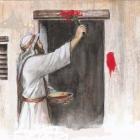 Pesach
9. Galaten 1:4Onze Heere Jezus Christus,Die Zichzelven gegeven heeft voor onze zonden, opdat Hij ons trekken zou uit deze tegenwoordige boze wereld, naar den wil van onzen God en Vader;
IsraëlHandelingen 7:34Ik heb merkelijk gezien de mishandeling Mijns volks, dat in Egypte is, en Ik heb hun zuchten gehoord en ben nedergekomen, om hen daaruit te verlossen; en nu, kom herwaarts, Ik zal u naar Egypte zenden.